Semaine extra-ordinaire
Du 21 au 25 mars 2016
SEMAINE 
SAINTE
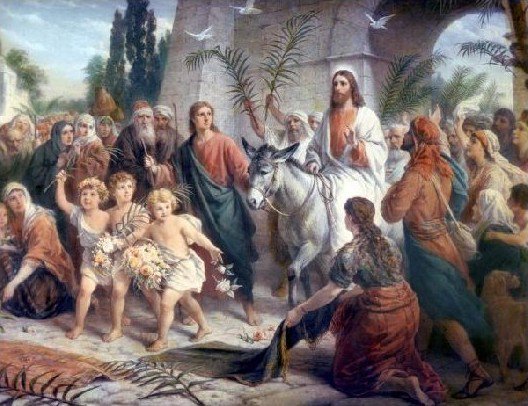 Jésus acclamé
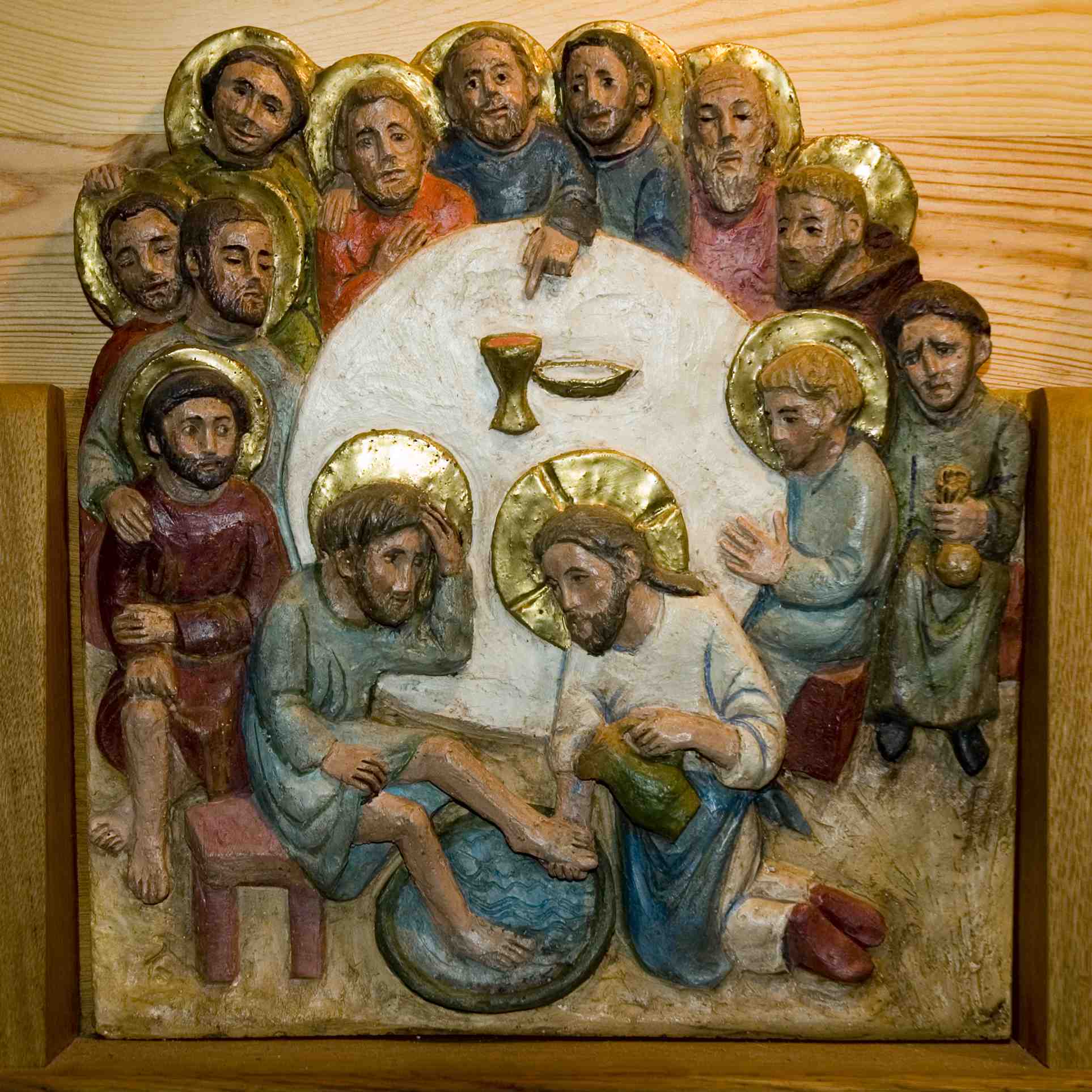 Jeudi Saint : le lavement des pieds et l’institution de l’Eucharistie
Vendredi Saint : Le Jardin des Oliviers
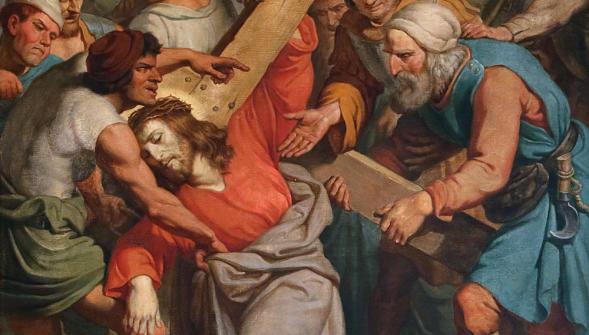 Vendredi Saint : le Chemin de Croix, Jésus tombe plusieurs fois
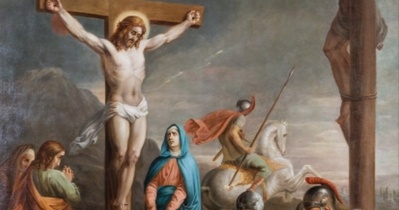 Vendredi Saint : la Crucifixion au Golgotha
Samedi Saint : Vigile Pascale
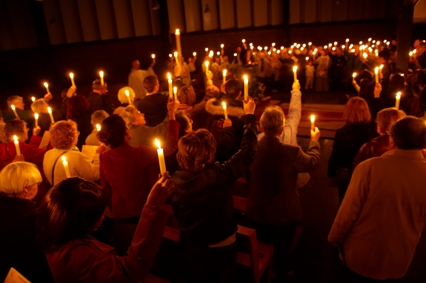 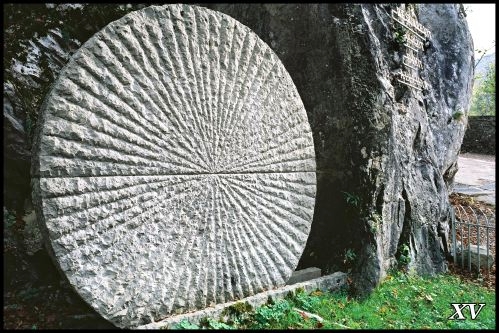 Dimanche : Pâques, Christ ressuscité
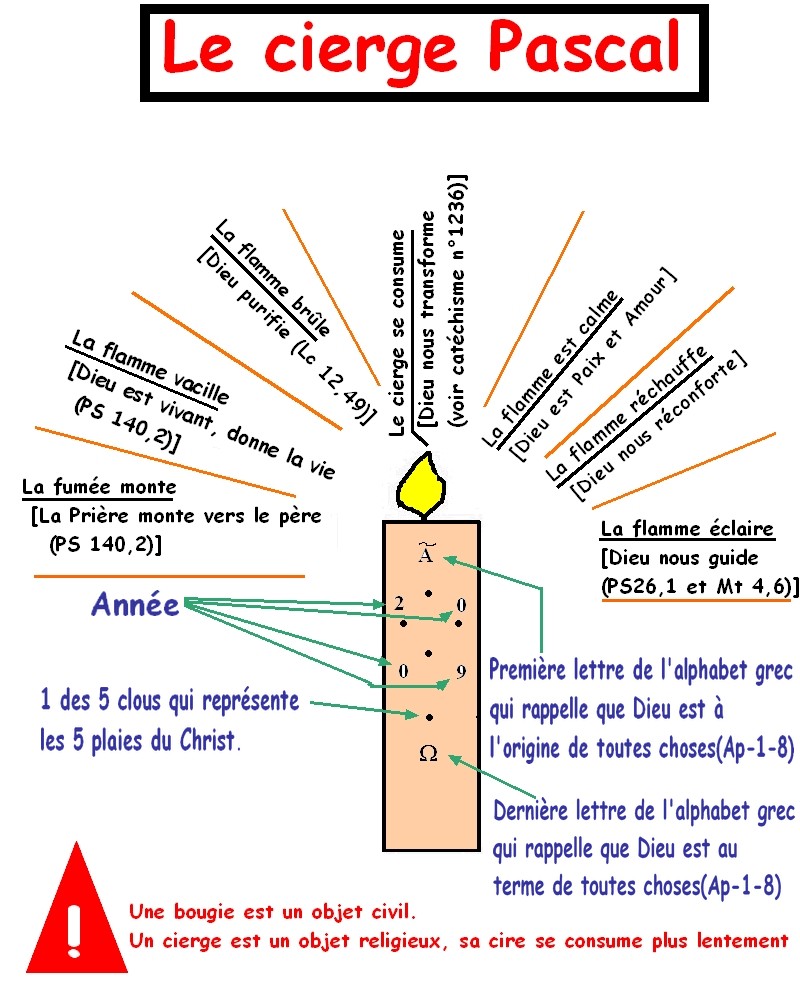